小说阅读歌诀
微信：CL8828322
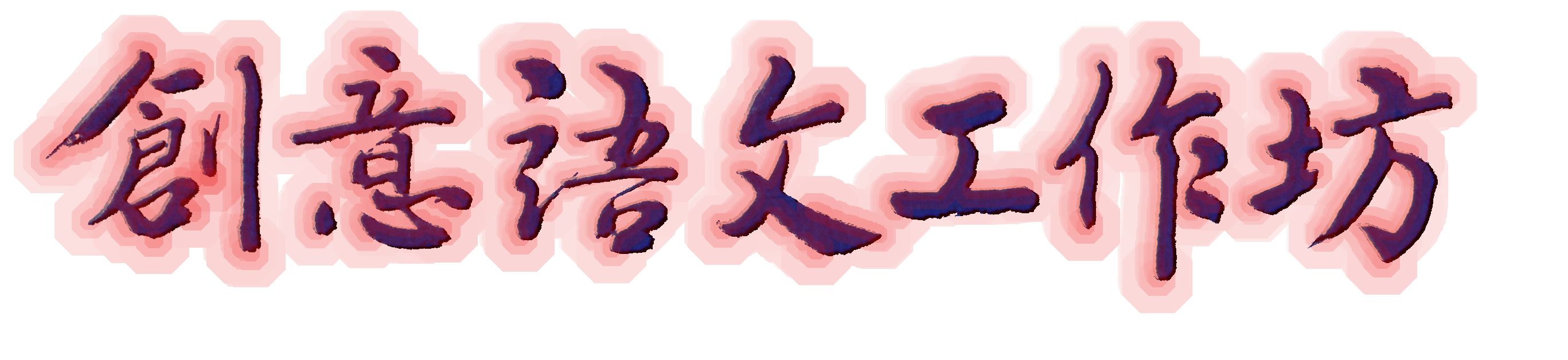 小说鉴赏靠品悟，明确概念第一步。
刻画人物是中心，社会生活是主旨。
情节环境作用多，三个要素要明白。
第一人称显真实，人事好像亲经历。
第二人称来对话，读者作品距离近。
感情抒发很方便，写物拟人做修辞。
第三人称不受限，灵活自如角度多。
画面广阔旁观看，客观公正发评论。
外貌语言和动作，人物性格粗把握。
心理神态要注意，细节形象更生动。
环境侧面写人物，地灵人杰经常见。
渲染烘托是常态，时代背景能体现。
暗示主旨奠基调，人物命运可预见。
次要人物经常考，主要人物他衬托。
情节发展巧推动，社会背景话暗示。
第一人称见证者，参与故事真实感。
形象性格很好答，外在形象靠描写。
肖像动作加心理，语言身份要吻合。
乡土气息口语中，幽默含蓄有特点。
神态细节多注意，职业特征有关系。
厨师手艺多很好，画家审美属一流。
鞋匠往往手灵巧，演员忘我入角色。
乡土本色是淳朴，商家也有善良在。
内在性格看情节，矛盾冲突最关键。
人物优点有很多，大方热情爱生活。
机智幽默还乐观，善良真诚对他人。
理性克制有勇气，不忘初心有梦想。
责任爱心两具备，勤奋努力能吃苦。
朴实节俭显大方，敏感细腻解人意。
通情达理人谦逊，守信低调淡名利。
身份教养影响人，地位经历决定人。
人无完人要谨记，缺点也是考查点。
马裤先生是代表，颐指气使目无人。
缺乏公德占便宜，斤斤计较还自私。
不讲卫生趣味低，褒贬分清莫写错。
情节全靠线索穿，想找线索看标题。
以人为题主人公，以物为题贯始终。
标题意义常探究，深浅表里要结合。
一语双关用的多，指代比喻多重意。
点明时地设背景，渲染氛围寄情感。
概括故事连情节，对比讽刺凸主旨
明线暗线有交集，情节紧凑主旨深。
对比照应人鲜明，品质突出多元化。
开头常考设悬念，吸引读者来阅读。
中间情节很重要，一波三折多起伏。
承上启下巧过渡，照应伏笔巧关联。
结尾手法有多种，卒章显志太平常。
戛然而止留思索，出人意料清理中。
陡然波澜有效果，人物性格彻底清。
主旨深化又思辨，探究做法要全面。
答题不离主人公，内容情节都兼顾。
效果作用不要丢，按点做答写清楚。
高三复习回头看，所学内容细回想。
作者：陈琳
吏部考功明陟镌，封赏除授拜官职。
升迁拔擢进加官，转迁徙改出调职。
兼领行摄署假权，一官两职人能干。
左迁贬谪窜放降，罢黜夺免回桑梓。
闾阎什伍到里甲，徭役丁税输朝廷。
北门南牙分曹治，北省南台设掾吏。
三省六部职责清，中书门下尚书省。
草拟诏旨中书令，中书舍人侍郎下。
审核诏书黄门监，黄门侍郎给事中。
诏命执行尚书令，左右仆射做副手。
吏部天官管文官，户部地官收赋税。
礼部春官看典章，祭祀科举加外交。
兵部夏官选武官，军饷钱粮户部给。
刑部秋官掌法律，刑狱诉讼他决断。
工部冬官兴土木，屯田水利工程多。
单门双户建房屋，堂前室后东西阁。
序牖北向开窗户，东阼西阶连厢榭。
宗庙皇宫观阙高，祸起萧墙是内乱。
接遇宾客大鸿胪，将作大匠建宫庙。
手工制造大司空，司马太尉主邦政。
租税钱谷大司农，均输盐引创收支。
大理市卿平冤案，按察采访纠善恶。
皇帝顾问大学士，记录言行起居注。
谏官保氏文王创，规劝皇帝拾遗责。
禁宫守卫执金吾，翰林院里庶吉士。
刺史别驾乘传车，郡守俸禄二千石。
郡县督邮做佐吏，太子洗马侍东宫。
僚属从事经略使，侍中侍郎枢密使。
宦海沉浮经历过，乞身告老归故里。
解官致仕乞骸骨，请老移疾是婉辞。
不禄而卒填沟壑，活受封赏死得赠。
人去有谥显褒贬，不论官谥和私谥。
天子身殂山陵崩，皇后殡天诸侯薨 。
尊号庙号加谥号，东宫践祚要改元。
肇始建元汉武帝，年号干支来纪年。
甲乙丙丁戊己庚，天干还有辛壬癸。
十二地支从子始，丑寅卯辰巳午未。
申酉戌亥后跟随，干支纪年立春起
循环组合一甲子，度日如年最难熬。
朔朏望晦看月相，夜半鸡鸣到平旦。
日出食时升隅中，日中日昳到晡时。
日入黄昏人定后，三更五鼓又一天。
日旬月期满一年，元日新春换桃符。
上元灯节吃元宵，寒食清明思先人。
端午龙舟吊屈原，七夕乞巧望鹊桥。
中秋月圆多思念，重阳登高菊花酒。
春分社日祈丰收，除夕守岁又一年。
人生苦短悲迟暮，而立不惑倏忽间。
五十半百知天命，六十耳顺称花甲。
七十古稀悬车年，八十耄耋过伞寿。
百岁高寿是期颐，双稀双庆世难有。
殓窆攒宫葬死者，近亲斩衰穿三年。
齐衰如期穿一年，大功九月小功五。
缌麻五服礼最轻，袒免奔丧五服外。
五声八音十二律，黄钟大吕演宫调。
传统文化包罗广，细细品读巧记诵。
作者：陈琳
谢谢关注，微信CL8828322
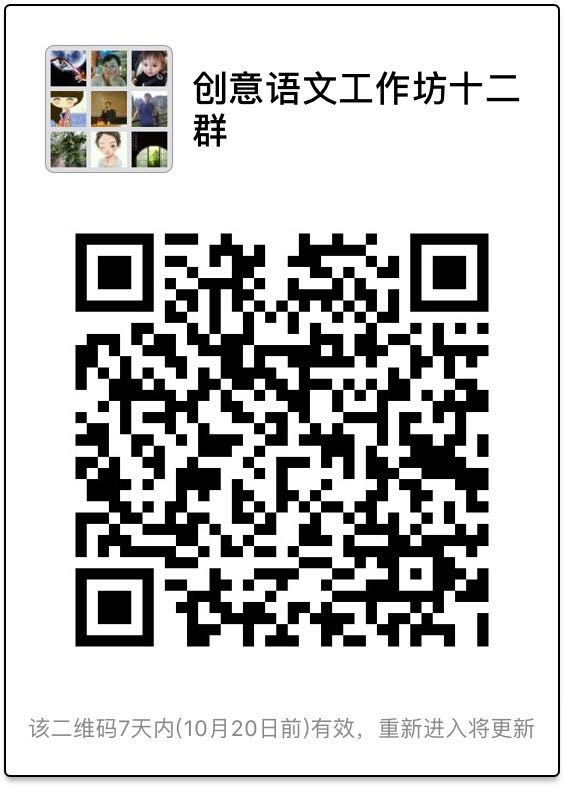 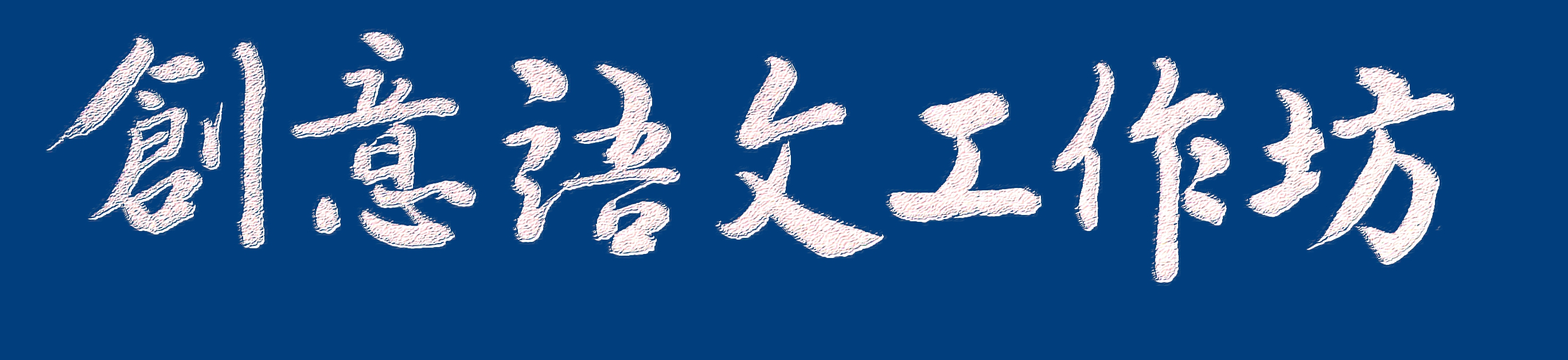